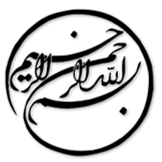 اختلال کم توجهی/ بیش فعالی در بزرگسالان: یک مطالعه موردی
دانشجو:
استاد:
سال تحصیلی:
نام درس:
فصل اول: مقدمه

هدف این مقاله بحث در مورد روش کلی تشخیص و درمان مؤثر بزرگسالان مبتلا به ADHD است. یک متاآنالیز جهانی با تأثیرات ترکیبی چند سطحی شیوع 6.67% (فاصله اطمینان [CI] 95% 3.1-2.1)، اختلال کم توجهی بیش فعالی را در بین بزرگسالان نشان می دهد.  مشخصات کودکی که تا بزرگسالی ادامه پیدا می کند، اغلب نادیده گررفته می شود. بر اساس مطالعات، این مشخصات با ورود کودکان به اواخر دورۀ نوجوانی یا اوائل بزرگسالی تغییر می یابد. در صورتی که ADHD با اختلالاتی چون افسردگی، اضطراب و دوقطبی همراه شود ممکن است تشخیص با اشتباه مواجه شود یا بدون درمان رها شود.
1/16
فصل اول
مقدمه
1
بزرگسالانی که علاوه بر ADHD دارای اختلالات همراه هستند، طبق ابزارهای ارزیابی مربوط به این اختلالات نمرات بالاتری دارند و علاوه بر اختلالات شناختی دارای مشکلاتی از قبیل رشد بالای تصادفات، مشکلات شغلی، سوءمصرف مواد و کوتاهی عمر هستند. رشد قشر جلوی مغز در بزرگسالی، محدودیت در تجربه بالینی در تشخیص و درمان ADHD و نبود تیم های چند رشته ای ضروری برای تشخیص و درمان کافی این اختلال عدم تطابق دستورالعمل های بالینی جهت ارزیابی و درمان در بزرگسالان با5 DSM-  که بر روی مشخصات کودکان متمرکز می شود، از جمله دلایل برای رد کردن این باور است که ADHD یک اختلال دوران کودکی است.
2/16
فصل اول
مقدمه
1
فصل دوم: نوروپاتی ADHD

پیشرفت کلی مغز در حوزۀ مهم عملکرد شناختی و حرکتی در افراد مبتلا به ADHD دچار تأخیر شده و قشر خاکستری مغز در برخی نقاط مربوط به پردازش اطلاعات و کنترل تکانه کاهش می یابد. این نوع تکامل عصبی و تغییرات ناشی از آن باعث رفتار تکانشی و سایر اختلالات شناختی در مبتلایان به ADHD می شود.
تغییر فعالیت انتقال دهندۀ عصبی دوپامین، سروتونین، و نوراپی نفرین نقش مهمی در شناخت علائم ADHD  دارد. وجود یک ناهنجاری در عملکرد دوپامین و نوراپی نفرین در مبتلایان ADHD و اختلالات دیگری مثل افسردگی اساسی، متمایز ساختن ADHD بزرگسال از دیگر اختلالات خلقی را مشکل می سازد. ADHD یک اختلال تکاملی عصبی با مشخصات عدم توجه، بیش فعالی و تکانش و یا هر دو است.
3/16
فصل دوم
نوروپاتی ADHD
2
1
لطفا توجه داشته باشيد
که اين فايل تنها بخشی از محصول بوده و صرفا جهت معرفی محصول ميباشد
برای خريداری و دانلود فايل کامل مقاله به زبان فارسی
با فرمت پاورپوينت (با قابليت ويرايش(
اينجا کليک نماييد.
فروشگاه اينترنتی ايران عرضه www.iranarze.ir
5
4
3
2
1